Extraction of Bitumen from Oil Sands
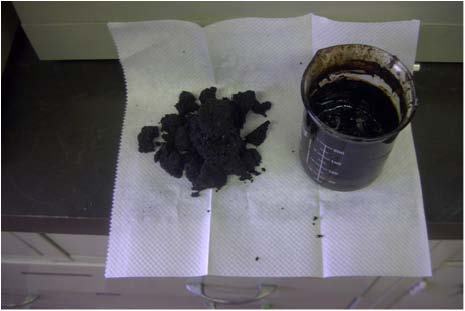 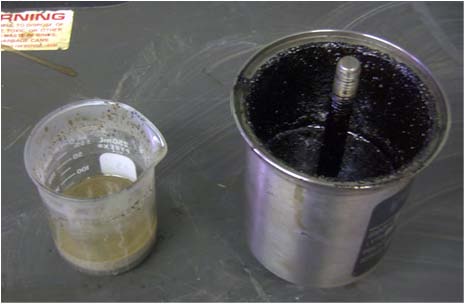 HOSE
Depleted, settled oil sands (left in pic.) and collected bitumen via pressure cycles (right in pic.).  

Extraction conditions: T = 85 oC; P = 100 psi; 20 cycles; total extraction time: 10 min.
Oil sand samples (12 % bitumen by wt.) of Asphalt Ridge, Utah (left in picture) and collected bitumen (right in pic.).